«Давайте сочиним оперу», или Музыкальная история про Чиполлино и его друзей
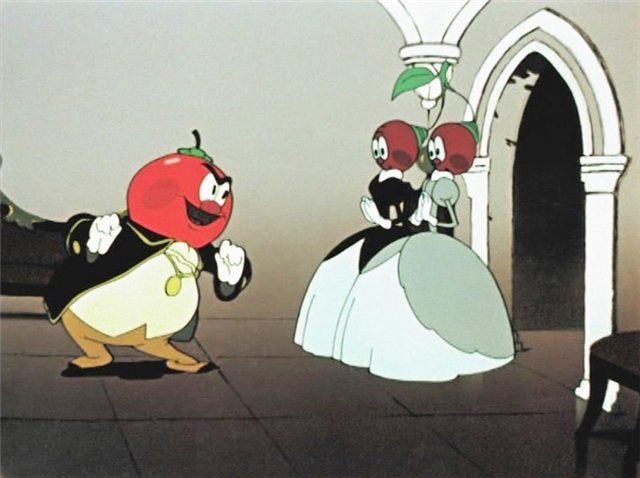 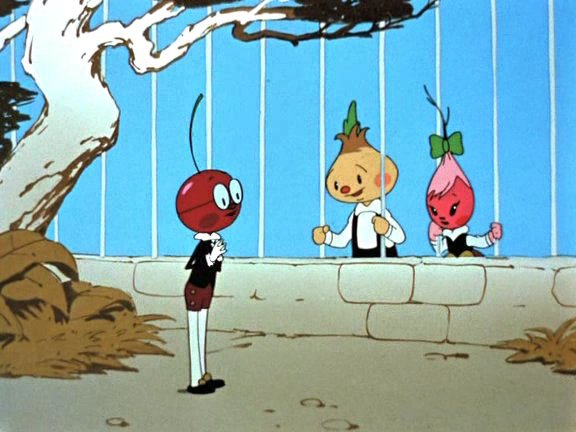 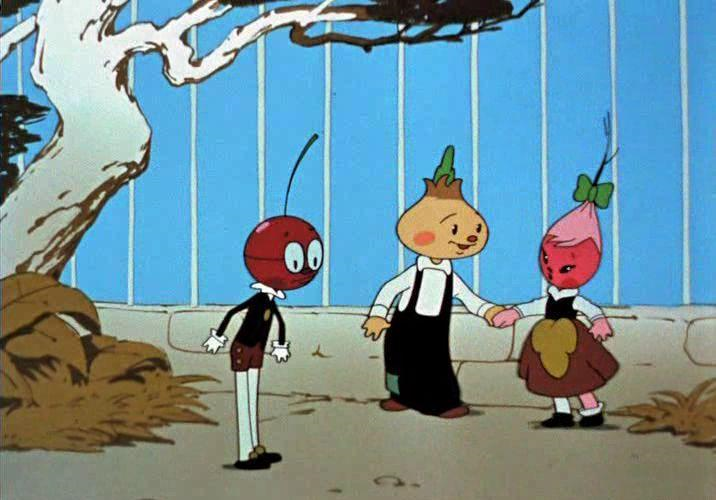 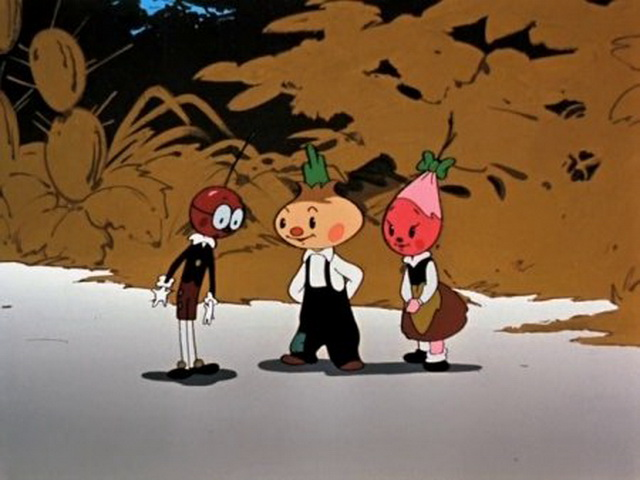